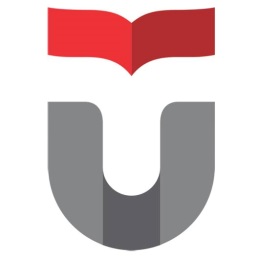 Fakultas Ilmu Terapan
Universitas Telkom
www.telkomuniversity.ac.id
Analisis & Dokumentasi Proses bisnis bag. 2
Disusun Oleh : 
Hanung N. Prasetyo, S.Si, M.T. dkk
hanungnp@telkomuniversity.ac.id
DMH1D3-Proses Bisnis
Semester Ganjil 2016 - 2017
Hanya dipergunakan untuk kepentingan pengejaran di Lingkungan Telkom University
Proses adalah sekumpulan aktivitas yang mengubah masukan menjadi keluaran
Aktivitas terkait dengan pengubahan status dari sebuah entitas
Entitas adalah “benda” yang menjadi fokus kita
Kebijakan adalah aturan main yang diterapkan pada organisasi
Struktur Organisasi menunjukkan pembagian Sumber Daya Manusia yang terdapat pada sebuah organisasi
Hal-hal terkait proses bisnis dalam suatu organisasi
Proses Bisnis adalah Kebijakan, Struktur Organisasi, Sumber Daya dan Aktivitas yang berjalan teratur pada sebuah organisasi
Mengingatkan kembali Definisi Proses Bisnis
Dengan demikian dapat digambarkan Komponen Pembentuk proses bisnis
Masih Ingat dengan Gambar ini?
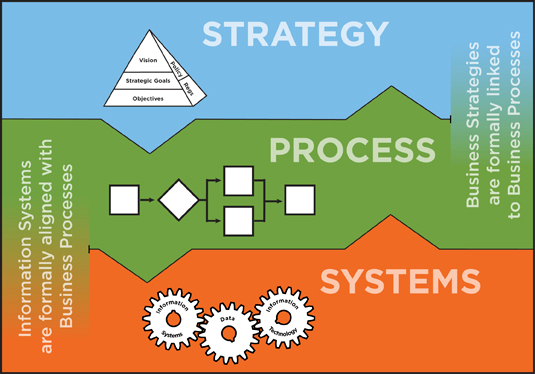 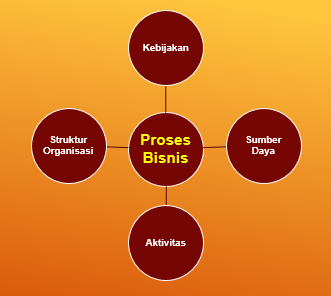 Jadi, Apa yang harus Dipelajari dan diketahui dalam memodelkan proses bisnis?
Input
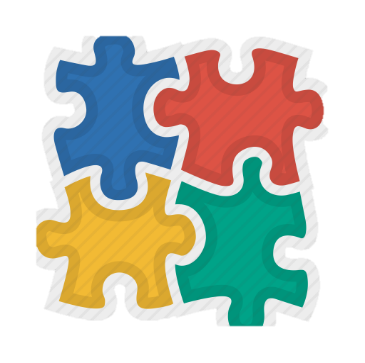 Dapat mengacu pada KOMPONEN PROSES
Waktu
Trigger events
Setiap proses memiliki standar waktu, yaitu lama waktu yang dibutuhkan untuk menjalankan sebuah proses.
Sebuah proses diawali oleh adanya inisiasi yang memicu sebuah proses harus dilakukan.
Biaya
Setiap proses memiliki standar biaya, yaitu anggaran yang dibutuhkan agar sebuah proses dapat dijalankan.
Setiap proses harus memiliki modal yang dapat digunakan untuk menjalankan sebuah proses.
Sumber Daya
Output
Setiap proses harus memiliki sumber daya yang dapat menjalankan dan bertanggungjawab atas sebuah proses.
Setiap proses bertujuan untuk mengasilkan keluaran sesuai yang telah disepakati bersama.
7
Kenali dahulu organisasinya
Organisasi adalah struktur sosial, formal dan stabil dan mengambil sumber daya dari lingkungan dan mengolahnya menjadi output/produk
Organisasi terdiri dari:
Manusia
Lingkungan luar
Budaya
Prosedur
Organisasi
Tipe Organisasi Berdasarkan Ukurannya (1)
Organisasi Berdasarkan Ukurannya (2)
Tipe Organisasi Berdasarkan Profit Tidaknya (1)
Empat Perubahan Organisasi saat ini
Struktur organisasi adalah spesifikasi pekerjaan yang harus dilakukan di dalam suatu organisasi dan cara-cara mengaitkan satu pekerjaan dengan lainnya
Contoh:
Mobil sebagai analogi organisasi dan semua mobil mempunyai mesin, empat ban, rem dan komponen struktur lainnya (sebagai analogi struktur organisasi)
Struktur Organisasi
Spesialisasi: menentukan siapa yang akan mengerjakan apa
Proses mengidentifikasi pekerjaan-pekerjaan khusus yang harus diselesaikan dan menentukan orang-orang yang akan melakukannya
Departemenisasi: menentukan bagaimana sebaiknya mengelompokkan orang-orang yang melaksanakan tugas tertentu
Proses mengelompokkan pekerjaan ke dalam unit-unit yang masuk akal
Blok Struktur Organisasi
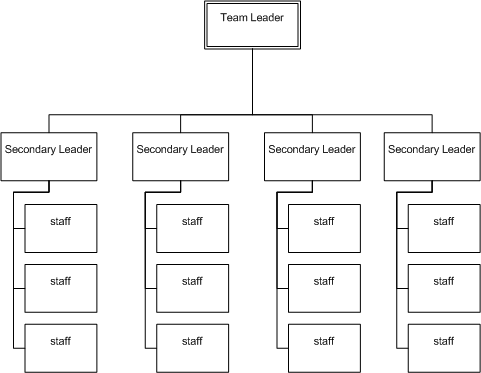 Prinsip dasar Struktur Organisasi
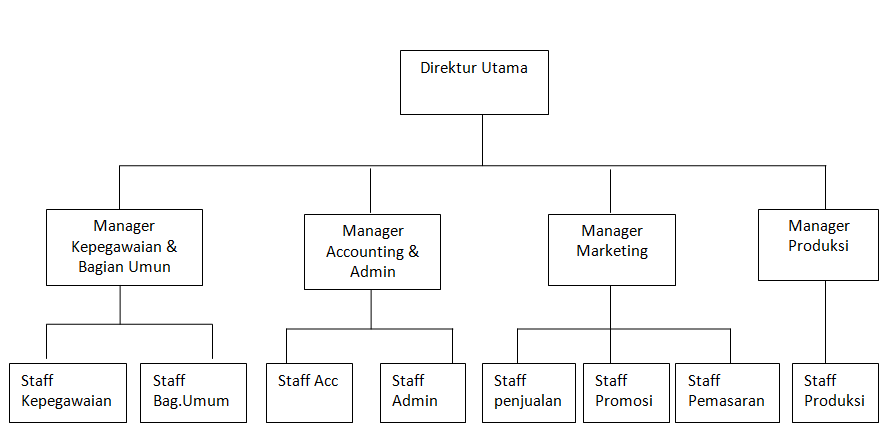 Bentuk umum struktur organisasi
Berikut ini adalah bentuk-bentuk struktur organisasi yang bisa terjadi
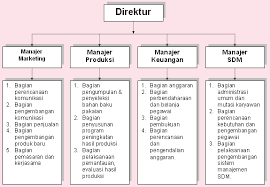 Contoh Struktur Organisasi (1)
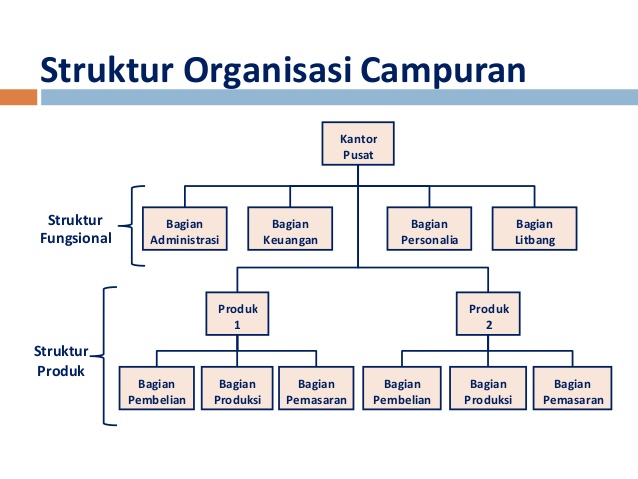 Contoh Struktur Organisasi (2)
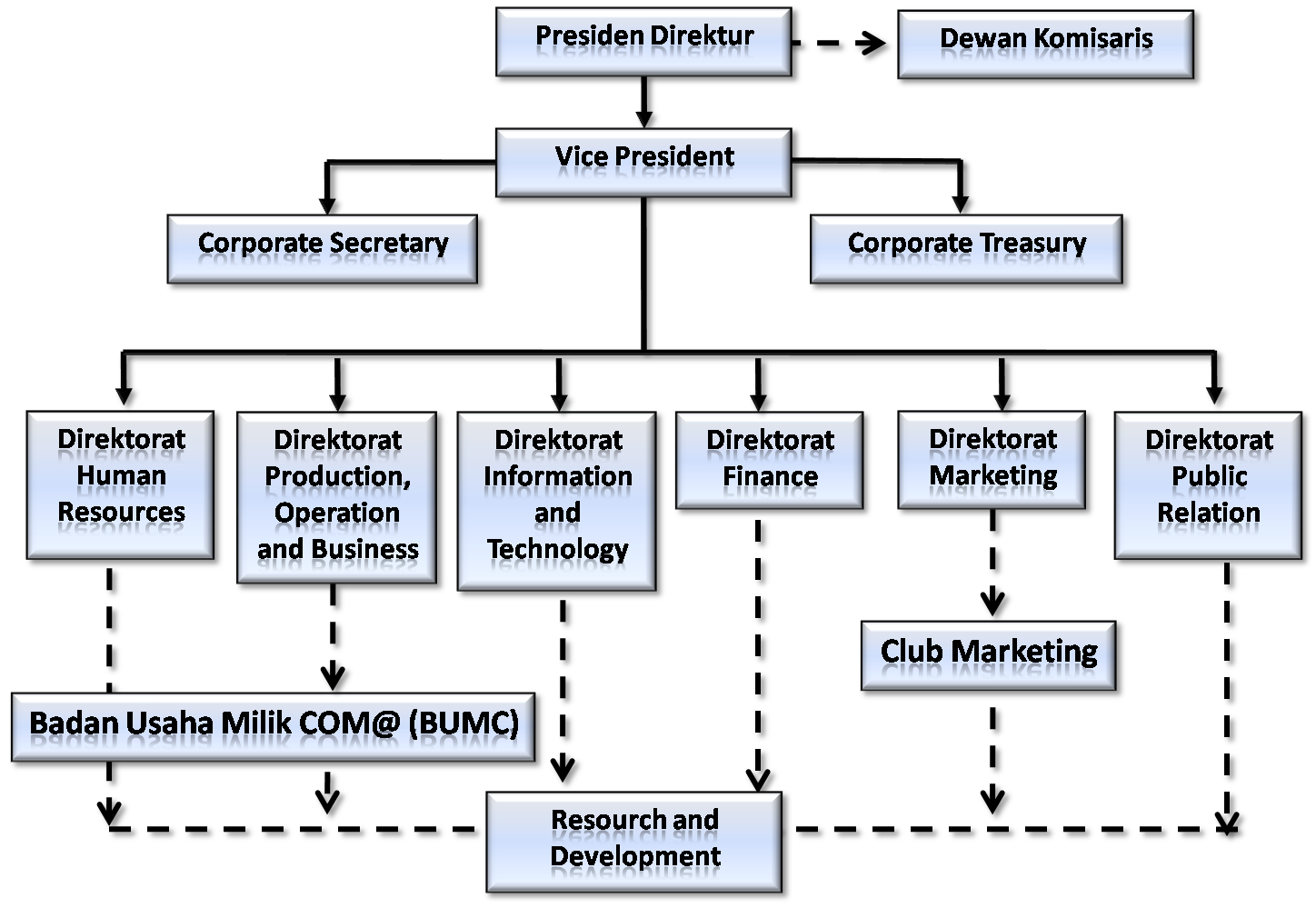 Contoh Struktur Organisasi (3)
Wewenang Lini
Struktur organisasi yang wewenang mengalir dalam suatu rantai komando dari pucuk pimpinan perusahaan ke bawahannya
Wewenang Staf
Wewenang yang didasarkan pada keahlian dan biasanya berupa tugas memberikan nasihat kepada manajer lini
Wewenang Komite dan Kelompok
Wewenang yang diberikan kepada komite atau kelompok kerja yang terlibat dalam operasional perusahaan sehari-hari
Tiga Bentuk Wewenang
Menetapkan tugas-tugas: menentukan siapa yang dapat membuat keputusan dan membuat perincian bagaimana seharusnya tugas itu dilaksanakan
Melakukan tugas-tugas: mengimplementasikan keputusan yang telah diambil
Mendistribusikan wewenang: menentukan apakah organisasi akan menjadi tersentralisasi atau terdesentralisasi
Proses Tiga Tahap dari Perkembangan Hirarki
Organisasi Fungsional
Organisasi Divisional
Organisasi Matriks
Organisasi Internasional
Organisasi Tanpa Batas
Organisasi Tim
Organisasi Virtual
Organisasi Pembelajaran
Bentuk-Bentuk Struktur Organisasi
Bentuk organisasi yang mana wewenang ditentukan oleh keterkaitan antara fungsi dan aktivitas kelompok
Contoh: www.garden.com
Organisasi Fungsional
Merupakan pendekatan struktur organisasi yang digunakan oleh sebagian besar perusahaan berukuran kecil atau menengah. Organisasi seperti itu biasanya terbentuk di sekitar fungsi bisnis dasar (pemasaran, operasional, keuangan).
Dengan demikian, terdapat departemen pemasaran, departemen operasional, dan departemen keuangan.
Manfaat pendekatan itu mencakup spesialisasi di bidang-bidang fungsional dan timbulnya koordinasi yang lebih baik.
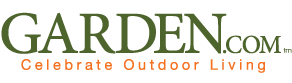 Penjelasan Organisasi Fungsional
Struktur organisasi yang divisi-divisi korporasinya beroperasi sebagai bisnis yang relatif bersifat otonom di bawah naungan korporasi yang lebih besar
Contoh: www.heinz.com
Organisasi Divisional
Heinz adalah perusahaan pengolah makanan terbesar di dunia, dikelola 7 divisi mengelola dan memasarkan produknya sendiri, sehingga masing-masing divisi nantinya dapat menjadi perusahaan yang berdiri sendiri di bawah naungan perusahaan yang lebih besar.
Divisi-divisi tersebut relatif bersifat otonom, maka perusahaan dapat mengambil tindakan tanpa menggangu operasi bisnis lainnya.
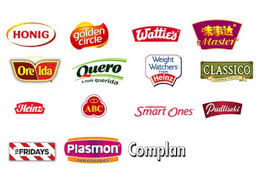 Penjelasan Organisasi Divisional
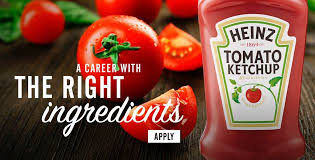 Struktur organisasi yang dibentuk berdasarkan kelompok-kelompok dan anggota kelompok melapor kepada dua manajer atau lebih
Contoh: www.marthastewart.com
Organisasi Matriks
Martha Steward memiliki tim ahli gaya hidup yang diorganisir menjadi beberapa kelompok seperti memasak, kerajinan tangan, pernikahan dan lain-lain.
Misalnya, seorang ahli yang mengurus pernikahan dapat menyumbangkan artikel pernikahan untuk majalah Martha Steward, menyumbang gagasan cerita untuk program televisi kabel Martha Steward, dan menyumbang artikel untuk web Martha Steward.
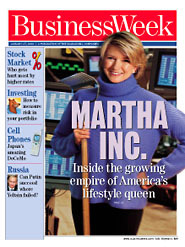 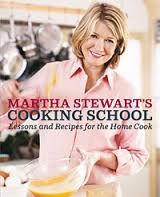 Penjelasan Organisasi Matriks
Pendekatan struktur organisasi yang dikembangkan untuk merespon kebutuhan memanufaktur, membeli, dan menjual di pasar global
Contoh: www.walmart.com
Organisasi Internasional
Pada saat Wal-Mart membuka toko pertamanya, dia menyusun tim proyek khusus guna menangani logistik. Dengan banyaknya toko yang dibuka di luar negeri, perusahaan tersebut menciptakan departemen internasional yang kecil untuk menangani ekspansi ke luar negeri.
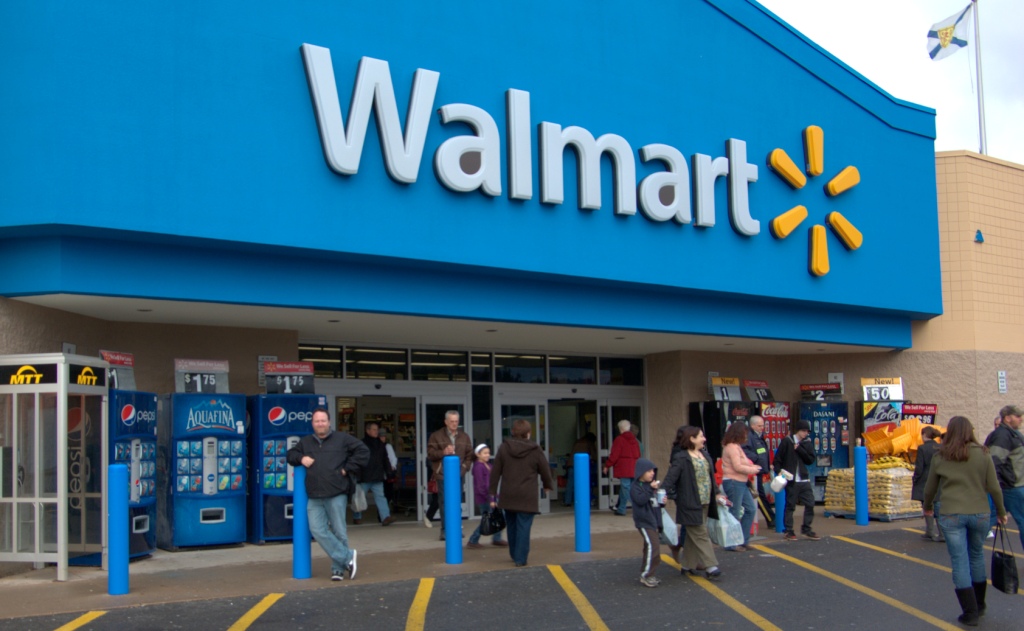 Penjelasan Organisasi Internasional
Organisasi yang meminimalkan atau menghilangkan batasan-batasan dan struktur-struktur tradisional
Contoh: General Electric (GE)
Organisasi Tanpa Batas
Struktur organisasi di General Electric, yang menyebabkan orang, gagasan, dan informasi dapat bergerak bebas ke berbagai bisnis dan kelompok bisnis, sesuai dengan konsep. Serupa halnya, sewaktu perusahaan bersekutu dengan pemasok mereka dalam cara-cara yang lebih efisien, maka batasan-batasan eksternal akan hilang.
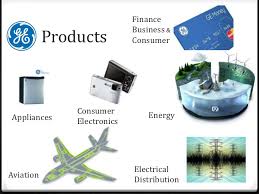 Penjelasan Organisasi Tanpa Batas
Organisasi yang hampir sepenuhnya bergantung pada tim bertipe proyek, dengan sedikit atau tanpa hierarki fungsional mendasar
Contoh: www.apple.com
Organisasi Tim
Apple Computer tidak mau mengembangkan organisasi terlalu besar karena tidak sesuai dengan fungsinya.
Pada waktu suatu unit atau kelompok mulai terasa terlalu besar, Apple membagi menjadi beberapa unit yang lebih kecil. Dengan demikian organisasinya terdiri dari unit-unit yang keseluruhannya berukuran lebih kecil.
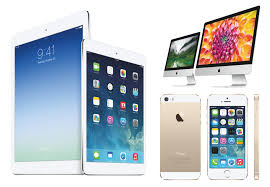 Penjelasan Organisasi Tim
Organisasi yang memiliki sedikit atau tanpa struktur formal
Contoh: Global Research Consortium (GRC)
Organisasi Virtual
Global Research Consortium (GRC) menawarkan layanan jasa penelitian dan konsultasi kepada perusahaan yang mengoperasikan bisnis di Asia. Sewaktu klien meminta berbagai macam jasa, tiga staf permanen GRC mensubkontrakkan pekerjaannya kepada selusinan konsultan dan peneliti yang telah bekerjasama dengan GRC.
Pada waktu proyek berubah, akan berubah juga dengan komposisi organisasinya.
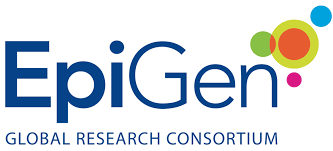 Penjelasan Organisasi Virtual
Organisasi yang bekerja untuk mengintegrasikan perbaikan pendidikan dan pengembangan karyawan secara berkesinambungan
Contoh: www.countonshell.com
Organisasi Pembelajaran
Shell Oil Company memiliki Shell Learning Center, fasilitas itu memiliki fasilitas penginapan, restoran dan tempat-tempat rekreasi, seperti lapangan golf dan lapangan tenis.
Manajer di perusahaan tersebut berotasi di seluruh Center dan bertindak sebagai pengajar. Tugas mengajar dapat berlangsung antara beberapa hari sampai dengan beberapa bulan.
Pada saat yang bersamaan, seluruh karyawan Shell secara rutin menghadiri program pelatihan, seminar, dan aktivitas terkait lainnya.
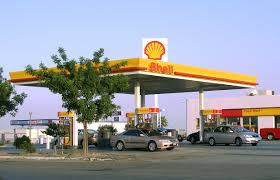 Penjelasan Organisasi Pembelajaran
Semua bentuk Organisasi tersebut mempunyai Fungsi Bisnis seperti Pemasaran, Produksi, Keuangan, SDM dan riset/pengembangan 
dan proses bisnis mengacu kepada fungsi bisnis-fungsi bisnis tersebut.
Yang harus anda ketahui!
Ketua Organisasi
Pemenuhan
Permintaan
Aliran Proses Bisnis serta hubungannya pada Struktur Organisasi
Fungsi Bisnis
Fungsi Bisnis
Fungsi Bisnis dan Proses Bisnis (1)
Fungsi Bisnis dan Proses Bisnis (2)
Fungsi Bisnis dan Proses Bisnis (3)
Fungsi Bisnis dan Proses Bisnis (4)
Fungsi Bisnis dan Proses Bisnis (5)
Kita takkan mungkin bisa melakukan perubahan proses bisnis yang lebih baik tanpa memahami proses bisnis yang sedang berjalan, strategi di dalamnya, dan problematika perjalanan proses bisnis tersebut.
Berarti kita perlu memahami langkah-langkah dan prosedur yang ada pada organisasi yang menjalankan proses bisnis tersebut.
Apa yang perlu dilakukan?
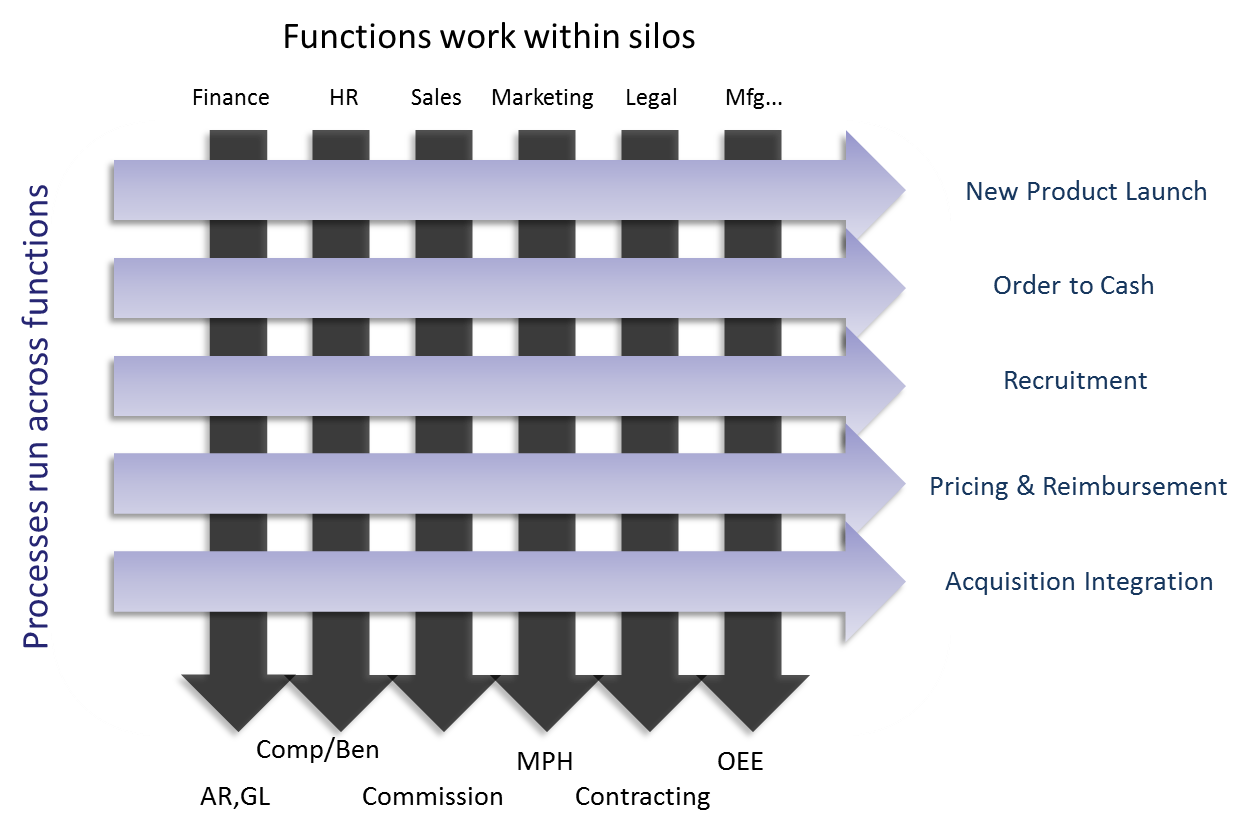 Simulasi pemodelan proses bisnis pada organisasi